Recruitment & Retention Initiatives  Needed in Higher Education
SBAA – July, 2023
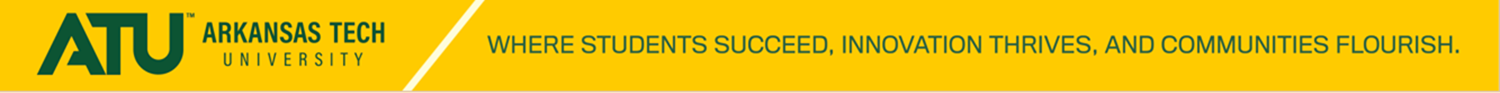 WHY ARE WE DECLINING?
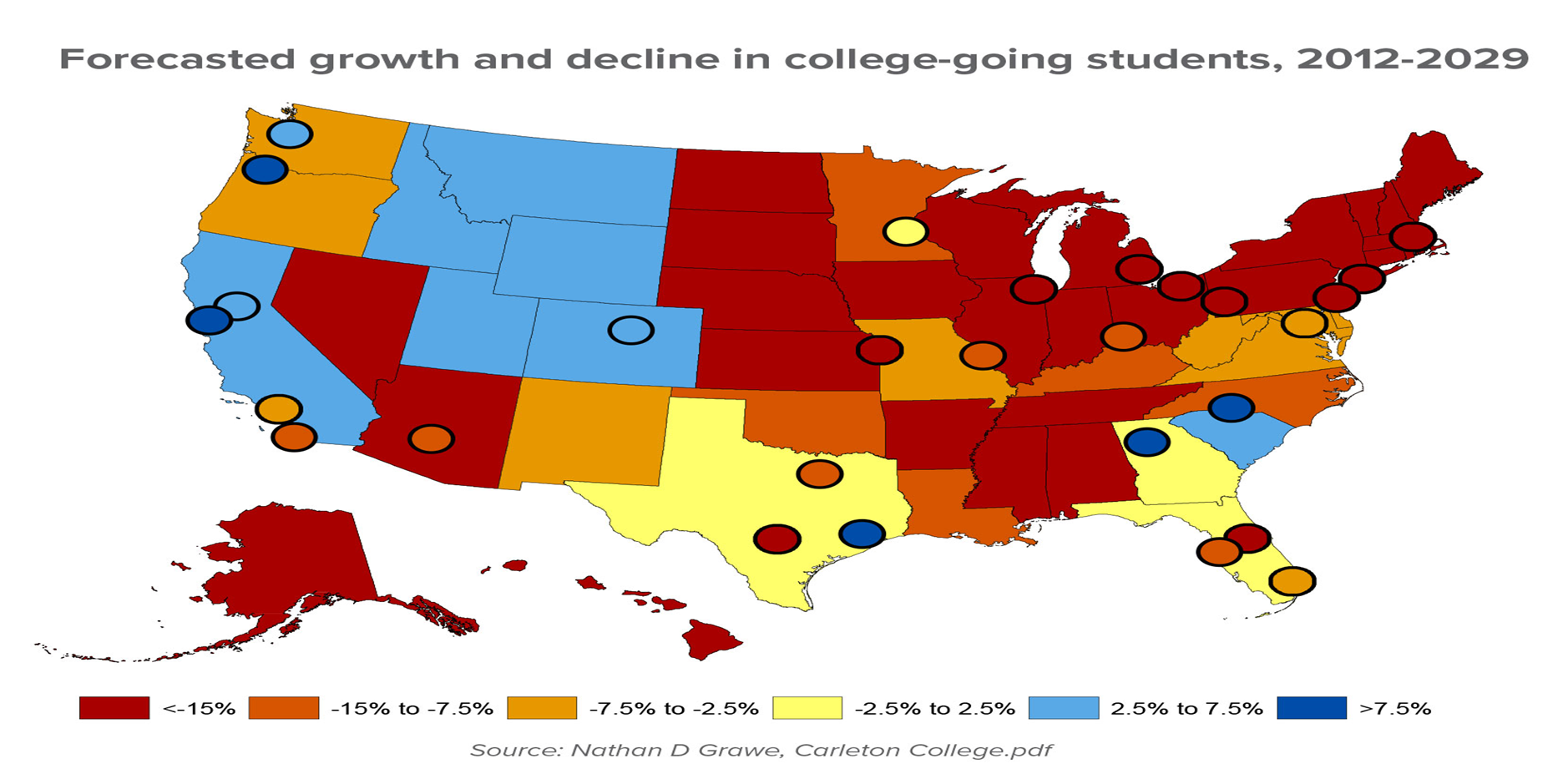 3
[Speaker Notes: Dr. Nathan Grawe, Carleton College, 2012]
Fewer Students in High School15.5M in 2023 : 14.7M in 2028

Fewer Students Going to College

68% in 2018 :  61% in 2023 Trend predicted until 2030
College-bound students in 2018 – 10,900,000
College-bound students in 2023 – 9,500,000
College-bound students in 2028 -  5,150,000
[Speaker Notes: U.S. Department of Education website]
Gen X
Age:		47-58
Income:	51% are over $100k (household)
College:	10% didn’t graduate HS
		25% will not attend college
		17% will attend but not finish college
		48% will obtain a college degree

Status:		64% are married (38% have children)
		77% are employed; 73% own homes
[Speaker Notes: 2023 Higher Education Study]
Gen X
Use social media 12 hours per week
	Newspaper, LinkedIn, Twitter

Use streaming audio
	iHeartRadio, Audible, iTunes
Millennials
Age:		27-46
Income:	57% are over $75k (household)
College:	10% didn’t graduate HS
		25% will not attend college
		15% will attend but not finish college
		50% will obtain a college degree

Status:		52% are married (57% have children)
		79% are employed; 55% own homes
Millennials
Use social media 17 hours per week
Snapchat, Tiktok, Instagram

Use streaming audio
Facebook Watch, Disney+, Spotify
Gen Z
Age:		18-26
Income:	40% are under $50k (household)
College:	15% didn’t graduate HS
		42% will not attend college
		23% will attend but not finish college
		20% will obtain a college degree

Status:		52% are married (42% have children)
		62% are employed; 46% own homes
Gen Z
Use social media 24 hours per week
Snapchat, Tiktok, Instagram

Use streaming audio
Apple Music, Spotify
Understand Your Prospective Customer(Students)
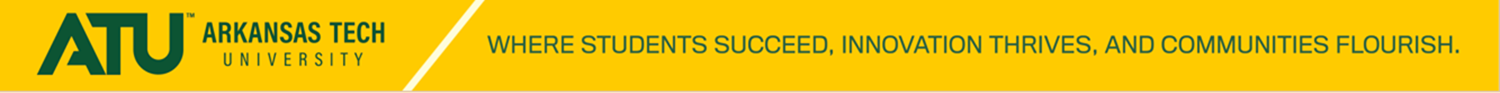 11
How Do Millennials and Gen Z View Higher Education
40% - Means to satisfy their passion39% - Path for career growth69% - Online has the same quality as F2F33% - Select school based on online offerings84% - Research schools on YouTube
Associate Degree Seekers
36% - Seeking business-related credential30% - Seeking STEM-related credential54% - Affordability is a top concern53% - Flexibility of offerings is a top concern61% - Choose an institution in 3-6 months
Use YouTube, Facebook, Instagram, TV to chooseDesire Emails and Streaming Videos from schools
Bachelor Degree Seekers
35% - Seeking business-related credential41% - Seeking STEM-related credential58% - Affordability is a top concern56% - Job placement rate of institution important51% - Choose an institution in 3-6 months25% - Choose an institution in less than 3 months
Use Facebook, YouTube, and Instagram to chooseDesire Emails and Streaming Videos from schools
Graduate Degree Seekers
40% - Seeking business-related credential41% - Seeking STEM-related credential56% - Affordability is a top concern54% - Flexibility of courses is very important50% - Choose an institution in 3-6 months28% - Choose an institution in less than 3 months
Use Facebook, Instagram, YouTube to chooseDesire Emails and Streaming Videos from schools
Transfer Students
37% - Desire STEM-related credentials
34% - Desire Business-related credentials
70% - Desire to transfer for B.S.
13% - Desire certificate or other Microcredential
51% - Affordability is #1 concern
Job Placement upon completion is #2

Search for institutions on YouTube, TV, and FB
Transfer Students
Age:		23 (60% Female/40% Male)
Income:	33% under $50k 
Status:		19% are married (38% have children)
		62% are employed; 53% own homes

Use social media 21 hours/week
Snapchat, TikTok, Instagram
Spotify and Apple Music
Why Does Retention Matter?
Why Does Retention Matter?
Tuition as a percentage of total revenue is increasingSome state’s funding is based on retention ratesAt my institution, every 100 students = $1,000,000
Why Does Retention Matter?
Social Mobility of the Students
Reputation of the University
Fewer Class Sections Offered
More Non-Viable Programs
FEWER FACULTY NEEDED!
What is Good Retention?
The national retention rate of FT students is 71%Private institutions perform better than public (74%/67%)4-year institutions perform better than 2-year (73%/64%)Most students are lost between FR/SOPH years (25%)
[Speaker Notes: U.S. Department of Education]
Retention at Southern Public Institutions
Missouri
Florida
Tennessee
Alabama & Kentucky
Mississippi
Arkansas
Georgia
Louisiana
[Speaker Notes: Individual State Department’s of Higher Education]
Why Do They Leave?
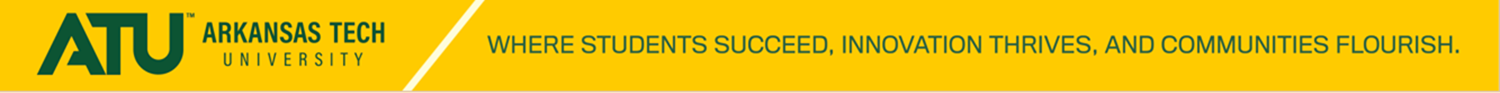 24
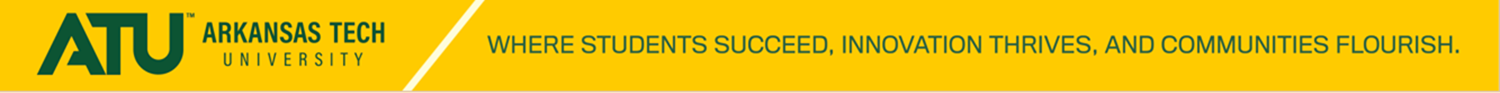 25
What Can We Do?
Academic Issues
Proactive Outreach and Support

Holistic Student Support

Build a Sense of Community/Belonging
27
Personal/Transitional Issues
Personalized Support ProgramsMental Health InitiativesPeer Support GroupsMore Accommodations and Flexibility
Family Issues
Flexible Academic SupportTime Management AssistanceEncourage Counseling
29
Financial Issues
Financial Aid Education ProgramFinancial Literacy ProgramMore Student Employment
Other Issues
Who Should Play a Part in Retention?
EVERYONE!
RETAIN!
Expansion of Micro-credentials
Expansion of Hyflex/Online Course and Program Delivery
Curriculum Renewal
College-based Retention Initiatives
1
3
5
6
2
4
6
Expansion of OER/Zero Cost Textbooks
Improved Experience for Transfer Students
Expansion of Prior Learning Assessment
33
Questions?
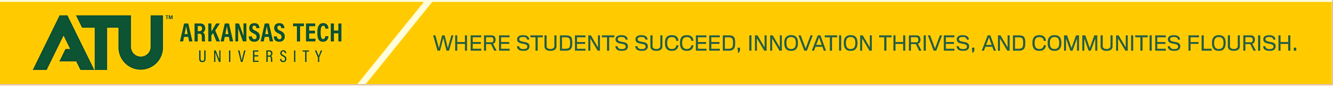